Iniciativas y Herramientas para Abordar los Riesgos de Corrupción y Medir la Efectividad de las Acciones
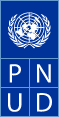 Foro Regional:
La Prevención de la Corrupción
en REDD+ y su Contribución para
el Logro de los objetivos de REDD+
sobre cambio climático y desarrollo

Gerardo Berthin  
Asesor de Políticas de Gobernabilidad
Área de Practica de Gobernabilidad Democrática
PNUD Centro Regional para LAC
Panamá
29-31 de Enero, 2013
Lima, Perú
Objetivos
Ofrecer insumos y promover un dialogo sobre diferentes opciones/enfoques para identificar, medir y monitorear los riesgos de corrupción en REDD+ y tomar acciones de prevención.
Antes de Elegir o Seleccionar Herramientas y/o Enfoques
¿Qué se quiere medir?
¿Existe Base de Datos/Línea de Base?
¿Existe información y/o acceso a la información?
¿Hay recursos? (Financieros, humanos)
¿Riesgo para Proyecto y/o para políticas?
¿Riesgo para el desempeño, la normativa o el ciclo de implementación?
¿Ámbito Nacional o sub-nacional?
Alcance y Dimensiones para la Medición
Administración Publica
Liderazgo ético, declaración de activos y bienes, normas de conflicto de interés
Servicio civil meritocratico
Transparencia & rendición de cuentas en el ciclo presupuestario 
Proceso de compras transparente y competitivo
Políticas anticorrupción en sectores
Rendición de Cuentas Política
Competencia política y sistema electoral
Transparencia & regulación de financiamiento político
Votos legislativos transparentes
Declaración de bienes y conflicto de interés
Institucional
Justicia Independiente y efectiva
Control Legislativo
Descentralización con rendición de cuentas
Organismos de control independientes 
Iniciativas globales y regionales
Estrategia
CSO/Voz/Participación
Libertad de prensa
Libertad de acceso a información
Monitoreo de CSOs
Empoderamiento comunitario
Consultas publicas para el diseño de leyes
Tarjeta de calificaciones, encuestas de servicio
Procesos participativos en el ciclo de políticas y presupuesto
Sector Privado
Regulación
Dialogo publicó privado
Monopolios
Transparencia en industrias extractivas
Asociaciones empresariales y responsabilidad social
Participación y Empoderamiento sub-nacional
Grado de descentralización
Desarrollo económico local
Mecanismos de control
Procesos participativos en el ciclo de políticas y presupuesto, incluyendo rendición de cuentas
La Medición como parte de un Proceso mas Amplio y Político
7. M & E
6. Capacidad instalada y mecanismos de recolección  de datos y análisis
5. Establecimiento de metas para siguiente medición
4. Diseminación publica
3. Medición inicial
2. Linea de Base + análisis
1. Estrategia de medición negociada y acordada
Alianza Clave: Gobierno + Sociedad Civil
[Speaker Notes: Remember: focus on experiential data, not opinion; three sources of information to reduce bias and noise; focus on institutions, not people; help prioritize policy actions]
Hacia un Sistema de Rendición de Cuentas y Auditoria Social
Aplicaciones & Herramientas
de Rendición de Cuentas
Etapas del Ciclo de Políticas
Formulación de Políticas y 
Presupuestos
Preparación
Análisis
Revisión y Análisis
Seguimiento a Gastos 
e Ingresos
Seguimiento
Implementación
Desempeño e Impacto
Fuente: ©Berthin
Los Elementos Clave de la Rendición de Cuentas
Premios
Incentivos
Sanciones
Desempeño
Agentes de la 
Rendición de Cuentas
Ciudadanía 
Oficiales Públicos
&
Agencias de
Rendición 
de Cuentas
Oficiales Públicos
&
Agencias
Gubernamentales
Planes de Acción
Comportamiento
Resultados
Objeto de la 
Rendición de Cuentas
Información
Explicaciones
Justificaciones
Cumplimiento
Seguimiento
de Reglas/Normas
Niveles de Medición
-WGI
-TI
-PEFA
- Global Integrity
Macro:  Indicadores globales agregados 




Mezzo:  Encuestas comparativas de países  






Micro:  Diagnósticos especializados, en profundidad en el país, de capacidades institucionales y sectoriales, y de políticas publicas
GCR-WEF, 
-LAPOP
BEEPS, 
Latinobarometro
-PETS
-Auditorias sociales
-Políticas AC
-Servicios
La CNUCC ofrece un enfoque programático interesante para REDD+
CICC como Marco de Acción
Convención Inter-Americana Contra la Corrupción (solo 1 país no ha ratificado)
Convención de las Naciones Unidas contra la Corrupción (solo 3 no han ratificado)
Marcos Nacionales
Por ejemplo, la Ley de Delitos Ambientales de Brasil (Ley 9605/1998) tipifica como delito los actos contra la fauna y la flora. 
La Comisión Internacional Contra la Impunidad en Guatemala (CICIG), creada en 2006 con el apoyo de las Naciones Unidas, ayuda a instituciones nacionales, como el Ministerio Público y la Policía Nacional Civil,.
Bolivia Ministerio de Transparencia Institucional para la Lucha contra la Corrupción.
Dimensionando Problemas de Corrupción:
¿Por qué persiste la percepción de Corrupción?
Especialista:
“Monopolio de poder, amplio espacio para la discrecionalidad y poca transparencia.”
Abogado:
“Muchas leyes, pocas sanciones”
Analista Financiero:
“No se utilizan sistemas integrados de administración financiera”
Economista:
“Costo beneficio. Es decir, el costo de ser corrupto es menor que el beneficio.”
Oficial de Programas de un donante:
“<No hay voluntad política!”
Político:
“Los problemas de nuestro país son enormes, y estamos haciendo todo lo posible para priorizar políticas que fortalezcan la democracia y el desarrollo económico.”
Examinar los Efectos del Problema: Ejemplo 1 Ilustrativo de un Árbol de Efectos
Poca transparencia
Sociedad civil
débil
Gobierno ineficaz
Bajo nivel 
de 
participación
Limitación
de recursos
Cultura de servicio público inactiva
Instituciones 
débiles
Pocos mecanismos de 
rendición de cuentas y 
transparencia
Apatía/Indiferencia/Lustración
Falta de destrezas 
adecuadas
Discrecionalidad
Percepciónón de Corrupción
Examinar los Efectos del Problema: Ejemplo 2 Ilustrativo de un Árbol de Efectos
Poco Acceso Ciudadano a la Información Publica
Sociedad civil con poca capacidad 
y conocimiento para acceso y uso
Información publica deficiente
Baja capacidad
de 
auditoria social
Escasos recursos para 
Brindar información
Desconocimiento 
de terminología 
de adm. publica
y transparencia
Deficiencia en 
mecanismos de 
verificación de 
información
Poco equipo 
y estructura
destinado al acceso
a información
Personal
no 
Capacitado
Identificación de Riesgos
Ejemplo A
“Apoyar a la Unidad REDD+ en el Ministerio de Medio Ambiente para que pueda tener la capacidad de medir y monitorear riesgos”
“Establecer coordinación con la Comisión de Transparencia”
“Ofrecer entrenamiento especializado en REDD+ y Transparencia”
Ejemplo B
“Falta de capacidad en la Unidad REDD+ en temas relevantes a la medición y monitoreo de riesgos”
“No existen mecanismos de colaboración con la Comisión de Transparencia”
“No se incorpora en el programa marco de ONU REDD+ destrezas de contraloría/auditoria social y rendición de cuentas”
Identificación de Riesgos [2]
La identificación de los riesgos consta de por lo menos dos partes:

conocer su importancia, su incidencia, el riesgo que representa; es decir, los efectos que ocasiona.  Esto lleva a verificar que el grado de riesgo; y
conocer la razón del riesgo, a qué se debe su existencia; es decir, las causas que lo generan.  Este conocimiento es la base para la búsqueda de soluciones preventivas.
Guía Propuesta para Desarrollar Medidas de Preventivas Anticorrupción en REDD+
Identificar los riesgos 
¿Cuáles son los riesgos potenciales específicos a REDD+?
¿Cuáles son los sectores involucrados?
 
Diseño de medidas 
¿Qué medidas se requieren?
¿Qué instituciones podrían llevar a cabo estas medidas?
¿Cuál es el rol/las funciones de esas instituciones?
¿Cuál será la relación entre las instituciones de gobernabilidad a nivel nacional y local?
¿Cómo podrían utilizarse las leyes, macos, políticas y mecanismos existentes?
¿Cómo podría involucrarse a la sociedad civil y a las poblaciones locales e indígenas?

 Implementación de medidas 
¿Cómo asegurar que se cumplan las medidas?
¿Cómo evaluar si las medidas son efectivas?
¿Puede evaluarse la eficacia de esas medidas a través del Mecanismo de Seguimiento de la CICC?
¿Cómo reportar/informar al público sobre las medidas adoptadas?
Ejemplos de Riesgos en el Sector Forestal
Ejemplos de Riesgos en la Etapa de Diseño e Implementación de REDD+